Operating Systems – Memory management practice
Péter Györkehttp://www.mit.bme.hu/~gyorke/
gyorke@mit.bme.hu

Budapest University of Technology and Economics (BME)
Department of Measurement and Information Systems (MIT)




The slides of the latest lecture will be on the course page. (https://www.mit.bme.hu/eng/oktatas/targyak/vimiab00)These slides are under copyright.
The main blocks of the OS and the kernel (recap)
System processes
User processes
Non-protected
(user)
System libraries
Systemcall interface
I/O operations
Communications
Process management
Protected
(system)
IT handler
Memory manager
Device managers
Loader
Scheduler
Hardware devices
Data structures of the tasks (recap)
Activities performed by programs
Tasks have state and life-cycle
Tasks have own and administrative data structures
Program data (in the task’s memory range)
Code
Static allocated data
Stack: temporary storage, e.g. for function calls
Heap: runtime (dynamic) allocated memory space
Administrative data (managed by the kernel)
Task (process, thread) descriptor
Unique ID (PID, TID)
State
Context of the task: the descriptor of the execution state
Program counter, CPU registers
Scheduling information
Memory management state (MMU state)
Owner and permissions
I/O state information
Stack
Free memory
Heap
Static data
Code
PID
State
Context
Permissions
I/O state
…
Separation of the tasks (abstract virtual machine concept)
The ideal scenario: every task runs independent of each other
No effects on other tasks
It seems they running on a separate machine (resources)

In the reality: not enough resources for each task
They have to share the resources (CPU, memory, etc.)
Goal: the task (and the user) don’t notice this
The kernel provides an abstract virtual machine for the tasks (virtual CPU and memory)

Complex activities require more than one task: this makes the situation more complex
Communication (IPC) and cooperation schemas have to be provided
Address translation and paging
The tasks of the Memory Management Unit (MMU)
Address translation: from CPU address to physical RAM and I/O addresses
Address translation in virtual MM
The tasks reach the whole CPU memory range
This is the virtual range
E.g.: x86-64: 248 = 256 terabyte
The physical memory is only a fragment of this
It may addressed with the physical memory address range
If there are no sufficient physical memory, the rest will be stored on the HDD



The memory organized in pages
The virtual range is divided into equal size pages
The physical memory is also divided into same size frames
The pages stored on the HDD in blocks
Page table: association between physical frames, virtual pages and HDD blocks
Valid (=1, it’s in the physical memory)
Dirty (=0, the data is the same as the stored version on the HDD)
Accessed (=1, recently used page)
Translation Lookaside Buffer (TLB): accelerating the address translation
Physical memory
Virtual memory
Address translation
HDD
Address translation and page table
The common hardware uses hierarchical page table
The page table is also divided into pages
Relatively fast
Not stored entirely in the memory
On 64-bit systems it can be tree (4-6 levels)
It is used by ARM and x86 architectures also
The steps of address translation
Subdividing addresses
Page number index
Offset
The physical frame is identified by the index
The offset is added to the index

Address (task) separation
Usually separate page tables for tasks
The page table is part of the tasks context
Virt. address
Phy. address
Valid?
Single level page table
Checking the memory map of a process (LINUX)
Check the global memory usage: free


Linux is trying to allocate memory for further requests: buffers and cached columns  it seems like the free memory is low
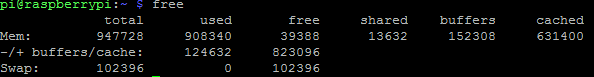 Checking the memory map of a process (LINUX)
View the memory map of a process: cat /proc/<PID>/maps
Permissions
r = read
w = write
x = execute
s = shared
p = private (copy on write)
start-end    perm   offset device inode     path
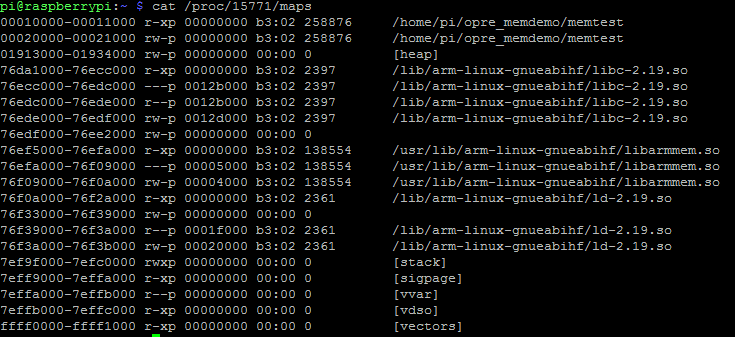 Checking the memory map of a process (LINUX)
Running a simple test program: memtest.c
Compiling the code: gcc memtest.c -o memtest
The file memtest is the executable
Run it: ./memtest
It will print its PID, so we can observe the memory map file
It will allocate global and local variable and the pointers (memory addresses) are printed
Global variables  heap
Local variables  stack
The data structures of virtual memory management
Page frame data (pfdata) entry (kernel)
Every frame has one entry, indexed by the starting address of the frame
State: free, used, under DMA op., etc.
Reference counter: how many task uses this frame

Kernels page table entry (part of task’s context)
There fields used by the MMU HW
Index of the page
Frame identifier (where is (was) the page in the RAM)
Valid bit: =1 if the page is in the RAM
Dirty bit: =1 if the page is written since it is in the RAM
Accessed bit: =1 if the page is „recently” accessed
Read-only bit
There are fields which not managed by the MMU (HW dependent)
Page state: in RAM, on disk, fill-on-demand
Task ID, copy-on-write bit, permissions, etc.

Disk block descriptor (kernel)
The disk ID: which file on which disk
Block index
Type: swap, fill-on-demand
References between date structures and address translation
Virt. address
Phy. address
Page frame data
Page table and disc block desc.
Page replacement algorithms – introduction
A page has to be loaded, but there are no free frames
A used frame has to be picked, which will be moved to the swap space and mark as free
The picking based on
Accessed bit: Is it used „recently”?
Dirty bit: Is the contents modified?
The allocation time of the frame
The latest access time of the frame
Reference counter: how many task uses this frame?
The properties of page replacement algorithms
Ideal solution: seeing the future
It is similar to the estimation of the CPU burst of a task
In practice, the prediction is based on the behavior in the past
The frame to swap may be chosen from the actual task’s (local) range or from the global range
Algorithms (details on following slides)
FIFO: the page loaded first will be replaced first
Second chance (SC): oldest and not accessed page
Least Recently Used (LRU): the oldest accessed page
Least Frequently Used (LFU): the most rarely used page
Not Recently Used (NRU): Non accessed and non modified page
Test problem 1
1) Which page is stored in frame 43?
2) Where is the content of page 6?
3) What’s stored in frame 13?
4) What happens when a task start a read operation from page 4?
Test problem 1
5) Modify the tables according to the 4) question!
Test problem 1
5) In this system, the pages were allocated in the order: 57, 43, 13 and 36. A task want’s to read the page 3. There are no more free frames. Which frame will be replaced?
A) With FIFO page replace alg.?

B) With Second Chance alg.?
Further questions
What technique can prevent the replacement of a recently allocated page?

Which unit performs the address translation when a page is valid?
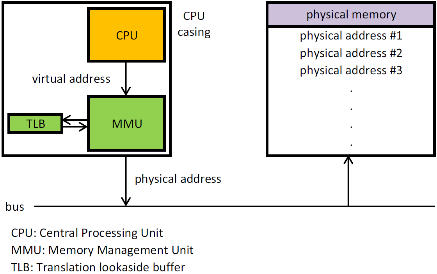 en.wikipedia.org/wiki/Memory_management_unit#/media/File:MMU_principle_updated.png
Page replacement algorithm practice problems
FIFO
Page replacement algorithm practice problems
Second Chance (SC)
Page replacement algorithm practice problems
Second Chance (SC)
Page replacement algorithm practice problems
Least Recently Used (LRU)
Page replacement algorithm practice problems
Least Recently Used (LRU)
Page replacement algorithm practice problems
Least Recently Used (LRU) with 5 long Page Locking (PL)